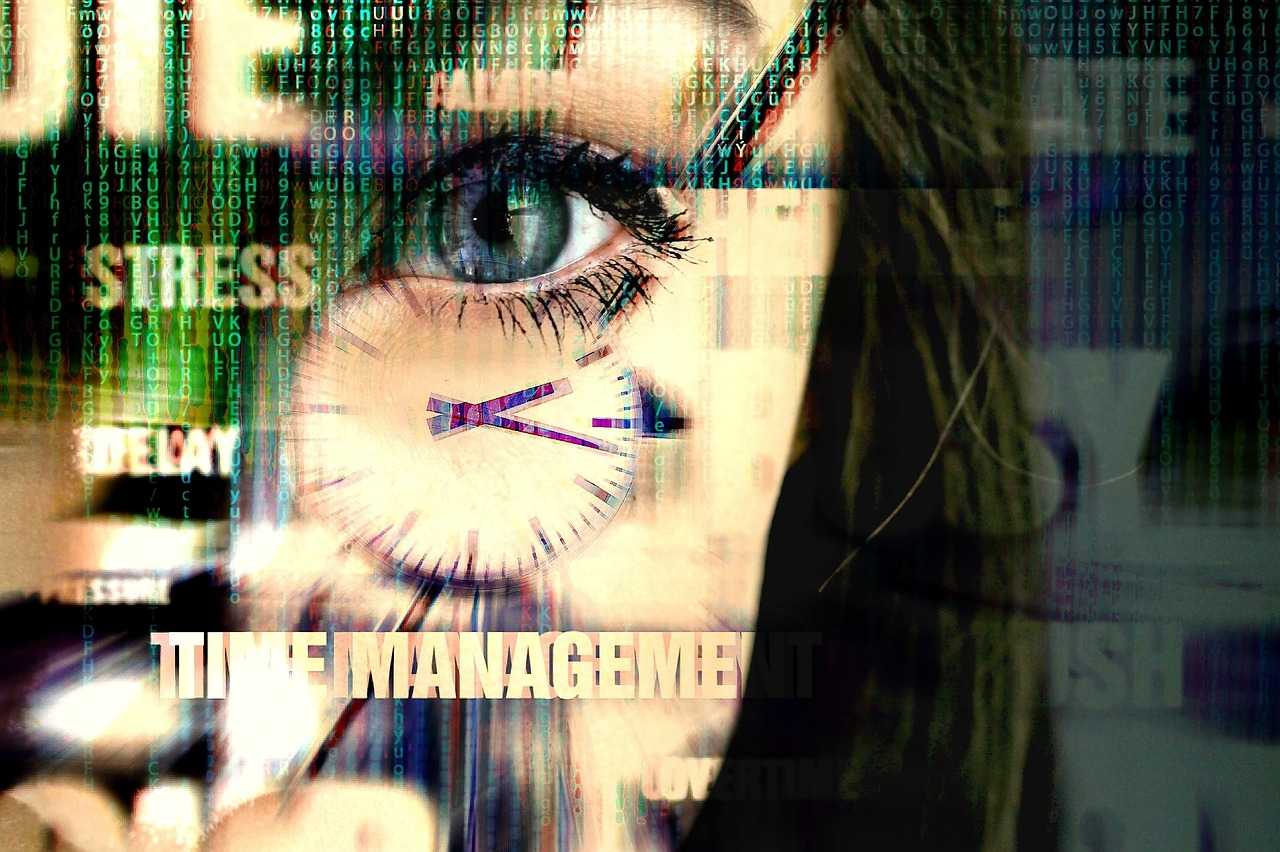 Cours de formation : Survivre au numérique
Module 5 - Comment lutter contre la surcharge numérique en tant que parent
www.survivingdigital.eu
Funded by the European Union. Views and opinions expressed are however those of the author(s) only and do not necessarily reflect those of the European Union or the European Education and Culture Executive Agency (EACEA). Neither the European Union nor EACEA can be held responsible for them.
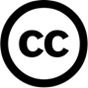 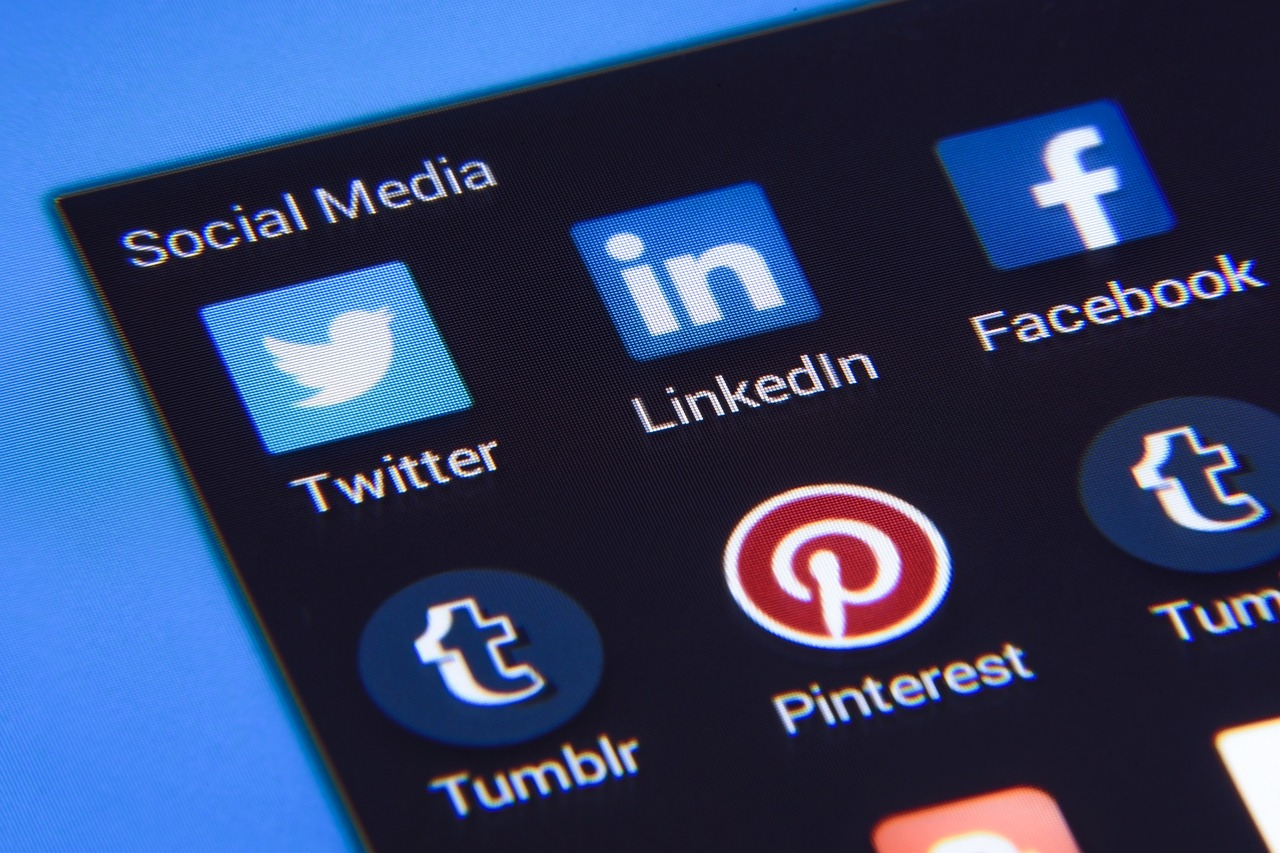 Introduction
Qu'est-ce que la surcharge numérique ?
Sur quel système la technologie numérique peut-elle avoir un impact ?
Que se passe-t-il lorsque ces systèmes sont touchés ?
Signes et symptômes de la surcharge numérique
Temps d'écran autorisé
10 stratégies pour lutter contre la surcharge numérique
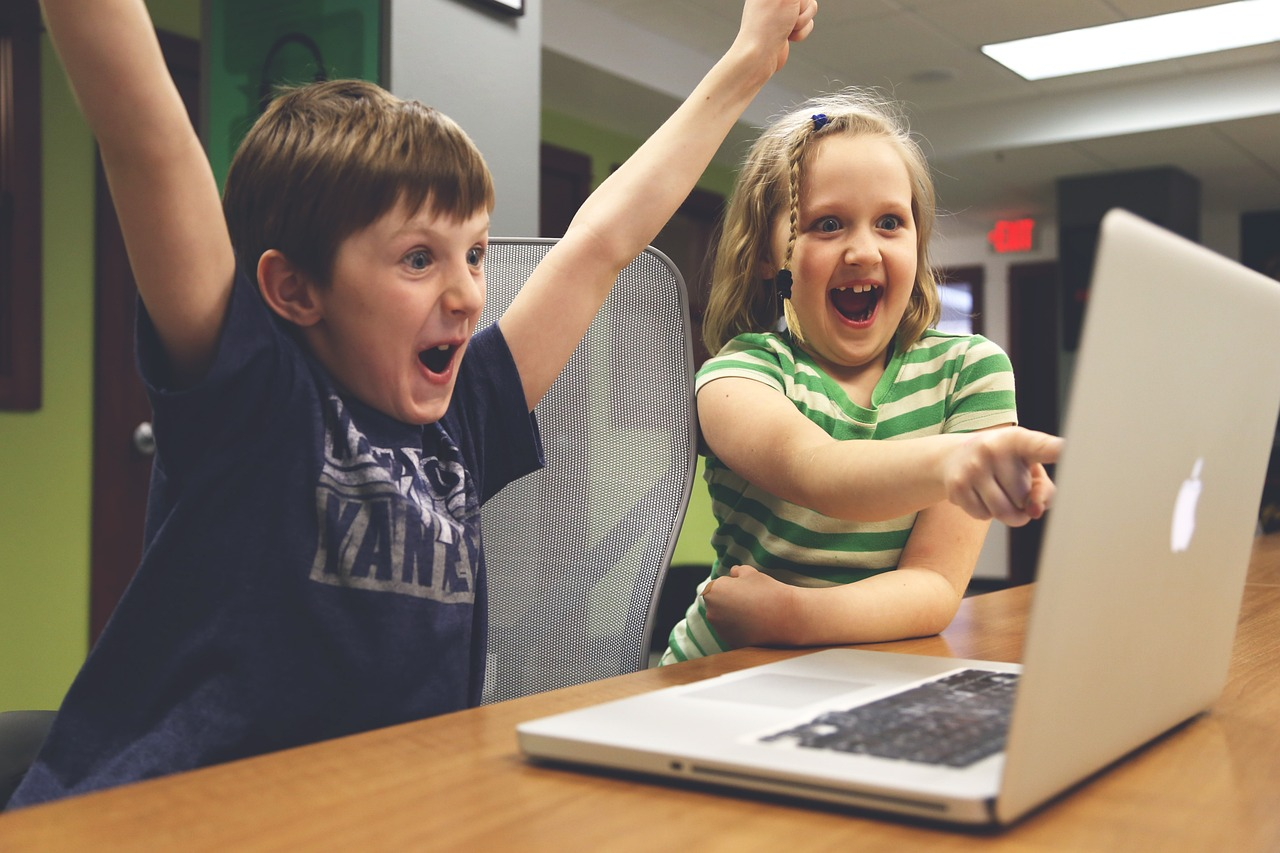 Introduction
Bienvenue dans la formation Survivre au numérique. Dans ce module, vous apprendrez à combattre certains des effets négatifs de la technologie sur les enfants, en vous concentrant plus particulièrement sur la manière de gérer la surcharge numérique en tant que parent.
Ce module permettra de comprendre ce qu'est la surcharge numérique et comment, en tant que parent, vous pouvez contribuer à réduire l'impact négatif de la technologie numérique sur vos enfants.
Qu'est-ce que la surcharge numérique ?
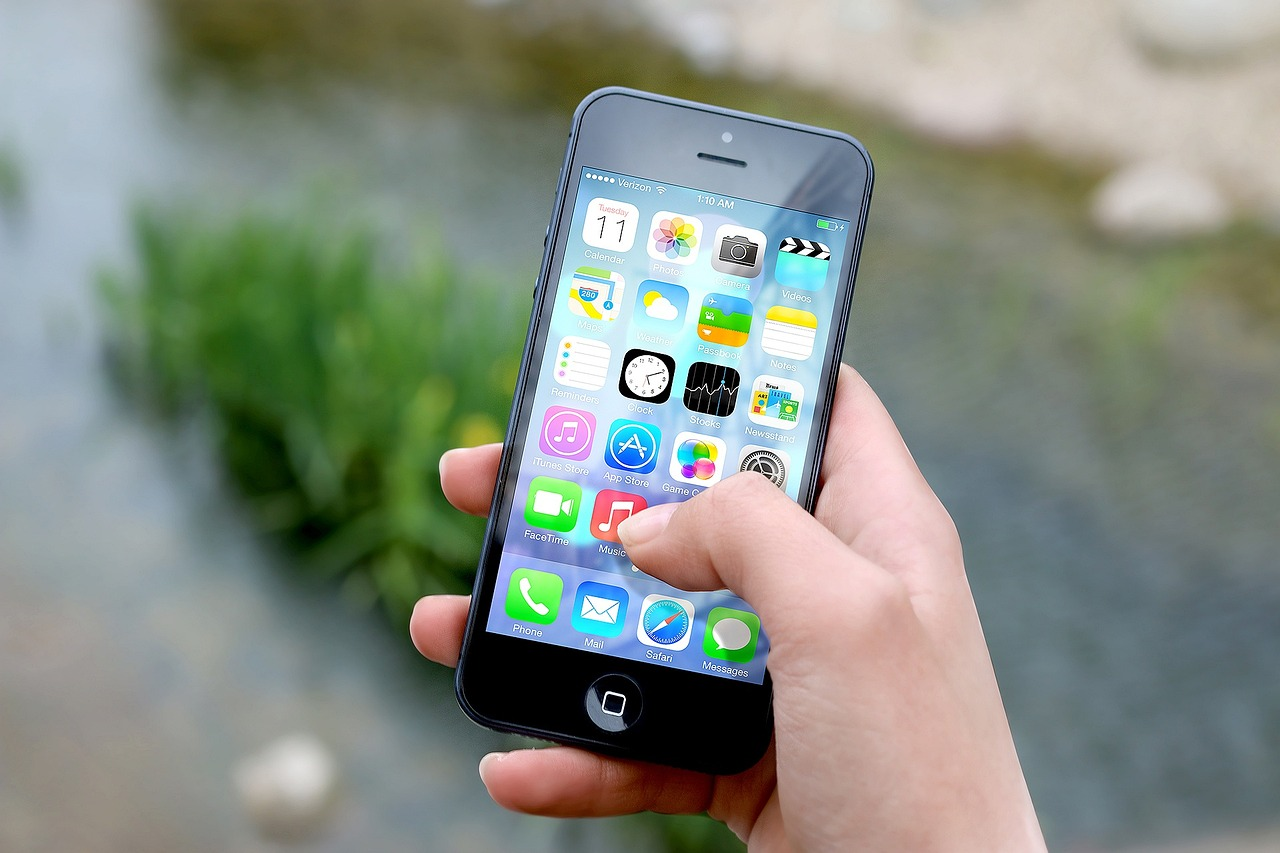 La surcharge technologique ou numérique peut être considérée comme le stress créé lorsque vous êtes exposé à plus de médias numériques ou de technologies que nous ne pouvons en traiter efficacement dans un laps de temps donné, et les impacts souvent inobservés de cette situation sur nous, nos enfants et nos familles. 
Chaque fois que nous utilisons la technologie numérique, nous devons absorber un niveau élevé de stimulations sensorielles et d'informations concurrentes, ce qui a des conséquences directes et indirectes sur un grand nombre de nos systèmes et processus internes.
Quels sont les systèmes sur lesquels la technologie numérique peut avoir un impact ?
01
Système neurologique (fonction cérébrale)
02
Système cognitif (pensée et traitement)
03
Systèmes de mémoire (stockage à court et à long terme)
04
Système nerveux
05
Système énergétique
Que se passe-t-il lorsque ces systèmes sont touchés ?
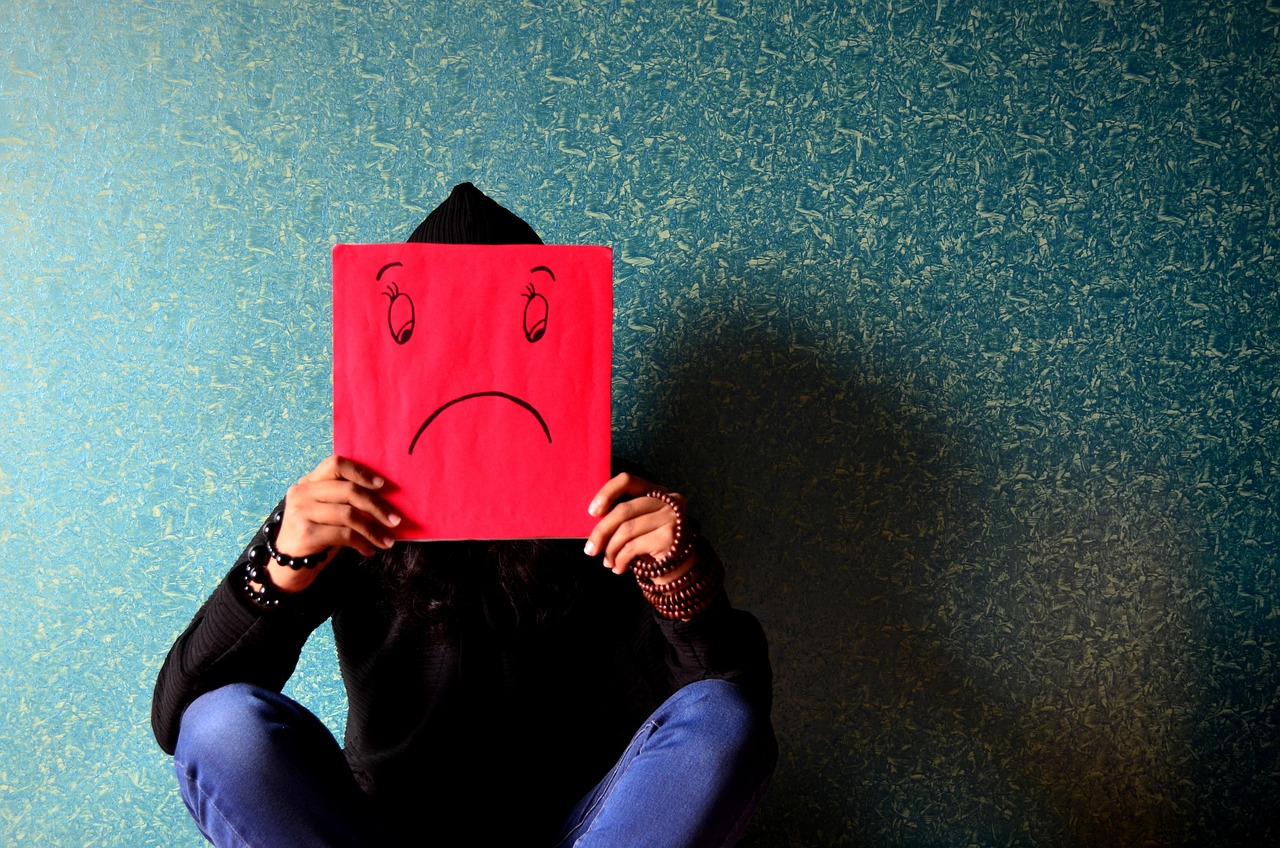 L'impact sur ces systèmes peut à son tour influencer plusieurs processus dans notre corps. Les processus qui peuvent être affectés sont les suivants :
Processus émotionnels
Processus comportementaux
Processus relationnels

Il est également important de noter que l'impact peut varier en fonction de nombreux facteurs, tels que l'individu, le degré d'exposition à la technologie numérique et d'autres facteurs neurologiques.
Signes et symptômes de la surcharge numérique
Plusieurs symptômes et signes suggèrent qu'une personne est surchargée numériquement. Il peut s'agir de
Léthargie / Fatigue / Manque d'énergie / Sentiment d'abattement
Oubli / Difficulté à convertir les informations en mémoire à long terme
Sentiment d'accablement / de stress
Sensibilité ou réactivité émotionnelle
Faible tolérance à la frustration
Impatience
Comportement réactif
Incapacité à se concentrer / à se focaliser / distraction facile
Obsession de la technologie / Peu d'intérêt pour tout ce qui n'est pas lié à la technologie
Sentiment de déconnexion avec les personnes importantes
Temps d'écran autorisé
Selon l'Irish Health Services Executive et les recommandations de l'UE, le temps passé devant un écran devrait être limité pour les enfants de tous âges. Les recommandations suivantes proviennent de ces deux sources :

Pour un lien vers les recommandations HSE, cliquez ici Pour un lien vers les recommandations de l'UE, cliquez ici

Ces recommandations visent à trouver un équilibre entre les avantages du temps passé devant un écran et les risques potentiels pour la santé et le développement associés à une utilisation excessive. Elles soulignent l'importance de l'activité physique et de la limitation des comportements sédentaires, y compris le temps passé devant un écran, pour promouvoir la santé et le bien-être des enfants et des adolescents.
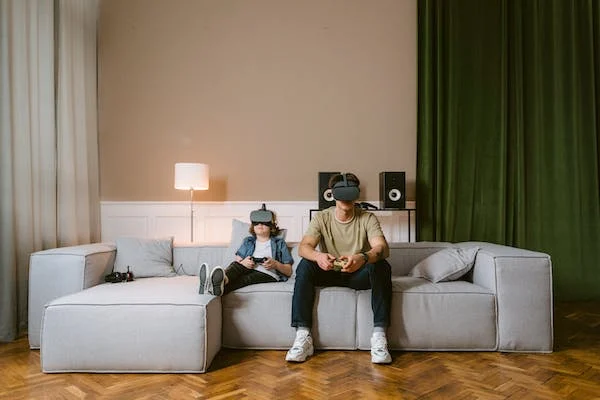 Temps d'écran autorisé
Nourrissons et enfants en bas âge (0 à 18 mois) :
Il est conseillé de ne pas laisser les enfants de moins de 18 mois passer du temps devant un écran, sauf pour des activités telles que la visualisation de photographies ou les appels vidéo.
Pour les enfants âgés de 18 à 24 mois, le temps passé devant un écran doit être réduit autant que possible.

Enfants d'âge préscolaire (2 à 5 ans) :
Les enfants âgés de 2 à 5 ans ne devraient pas passer plus d'une heure par jour devant des écrans, selon les directives du HSE.
Toutefois, les recommandations de l'UE suggèrent que les enfants d'âge préscolaire devraient passer le moins de temps possible devant un écran, avec un maximum de 30 minutes par jour.
Temps d'écran autorisé
Enfants de l'école primaire (6 ans et plus) :
Il est conseillé aux parents de limiter le temps passé devant un écran pour les enfants âgés de 6 ans et plus afin de s'assurer qu'il n'interfère pas avec le sommeil et les activités physiques.
Les lignes directrices de l'UE recommandent de réduire autant que possible le temps passé devant un écran, avec un maximum de 60 minutes par jour pour les enfants de l'école primaire.
Adolescents :
Pour les adolescents, il est recommandé de limiter le temps d'écran récréatif à 2 heures par jour. Un temps d'écran réduit est associé à des avantages supplémentaires pour la santé.
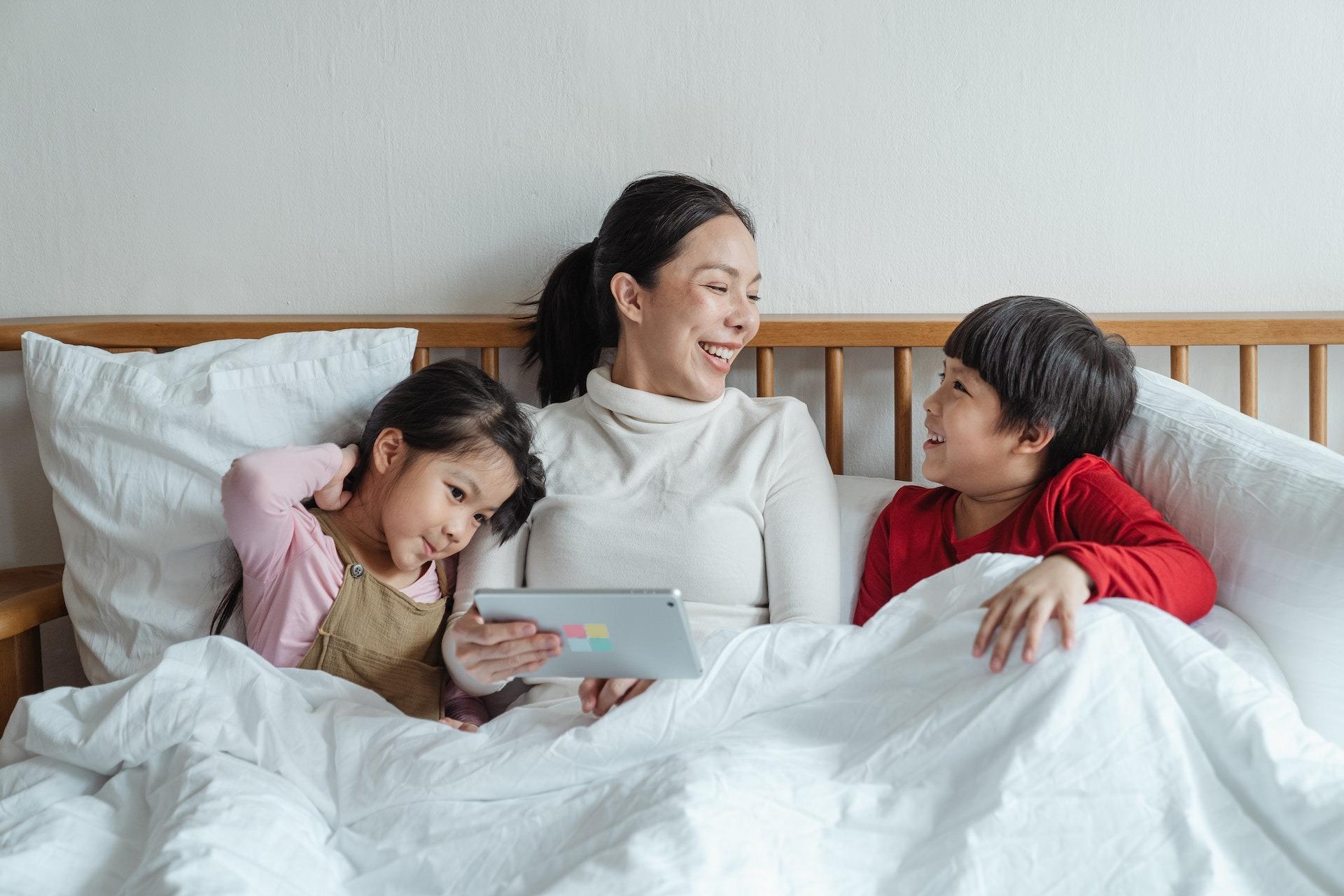 10 stratégies pour lutter contre la surcharge numérique
En tant que parent, il est important d'aider vos enfants à naviguer dans le monde numérique et à gérer la surcharge numérique. Voici dix stratégies pour lutter contre la surcharge numérique chez les enfants :

1. fixer des limites claires : Établissez des règles claires concernant le temps passé devant un écran et l'utilisation des appareils. Limitez le temps que vos enfants peuvent passer sur les écrans chaque jour et fixez des moments précis où les écrans sont interdits, par exemple pendant les repas ou avant l'heure du coucher.

2. Être un modèle : Les enfants apprennent en observant le comportement de leurs parents. Soyez conscient de vos propres habitudes en matière de temps d'écran et efforcez-vous de donner l'exemple d'un comportement numérique sain. Limitez votre propre temps d'écran et adonnez-vous à des activités qui n'impliquent pas d'écran, comme la lecture, l'exercice ou les activités de plein air.
3. Encourager l'activité physique et les loisirs : Favorisez un mode de vie équilibré en encourageant l'activité physique et les loisirs. Encouragez vos enfants à faire du sport, à adhérer à des clubs ou à des organisations, à s'adonner à des activités créatives ou à jouer en plein air. Cela permet de réduire leur dépendance aux écrans et d'assurer un équilibre plus sain.
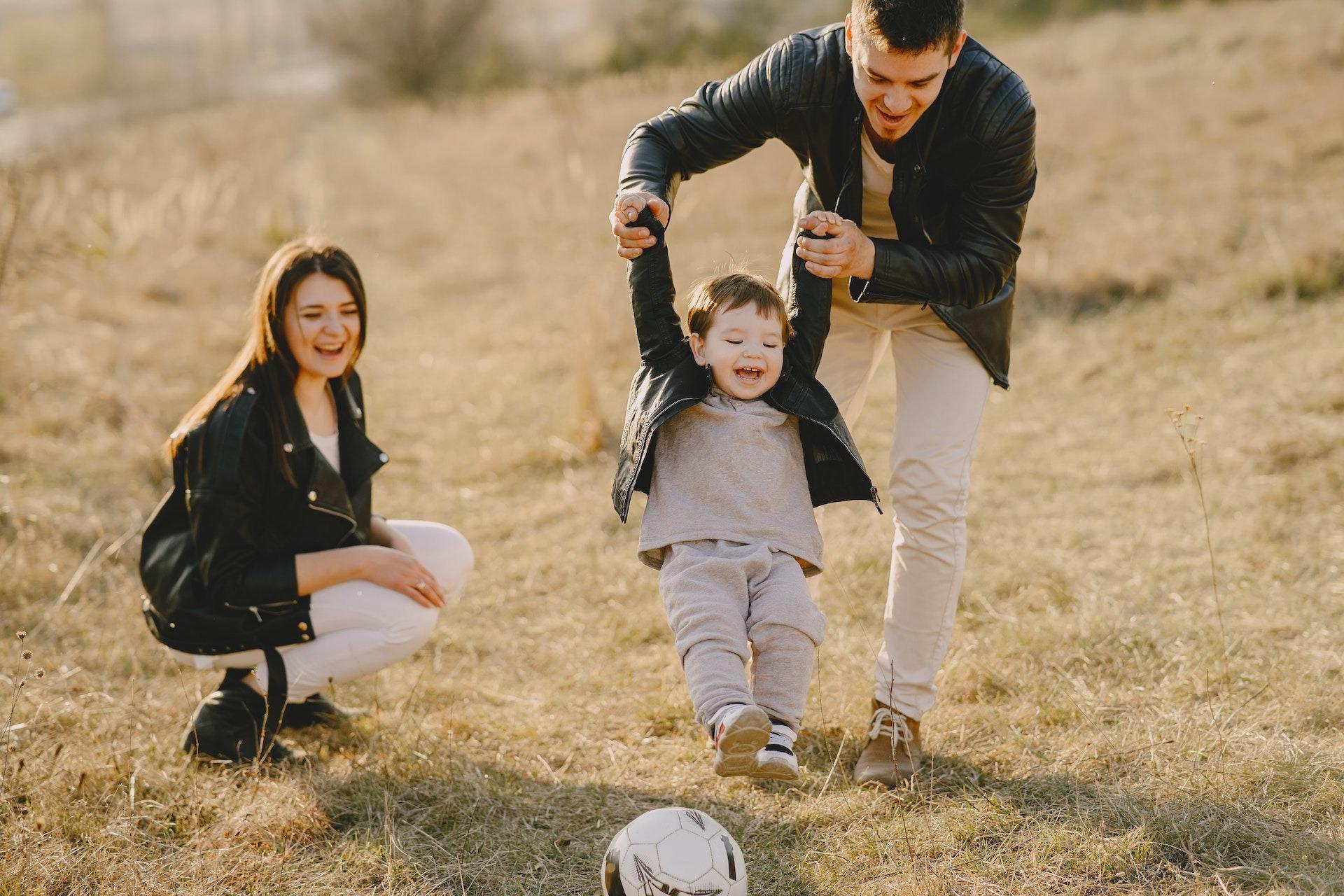 10 stratégies pour lutter contre la surcharge numérique
4. Créez des zones sans technologie : Désignez certains endroits de votre maison comme des zones sans technologie, comme la table du dîner ou les chambres à coucher. Cela permet de créer des limites et d'encourager les interactions en face à face et les liens familiaux sans la distraction des écrans.

5. Passez des moments de qualité en famille : Planifiez des activités familiales régulières qui ne font pas appel aux écrans. Il peut s'agir de sorties en famille, de soirées jeux, de cuisiner ensemble ou de se promener. Ces activités favorisent l'établissement de liens, encouragent une communication saine et réduisent la dépendance à l'égard des appareils numériques.

6. Encouragez les loisirs et les centres d'intérêt hors ligne : Encouragez vos enfants à développer des passe-temps et des centres d'intérêt hors ligne, qu'ils peuvent pratiquer en dehors du monde numérique. Il peut s'agir de lire des livres, de jouer d'un instrument de musique, de faire de l'artisanat ou d'explorer la nature. Aidez-les à découvrir des activités qui leur plaisent et soutenez-les dans leur engagement.
7. Encouragez la culture numérique et un comportement responsable en ligne : Enseignez à vos enfants l'importance d'un comportement responsable en ligne, comme le respect de la vie privée, l'évitement de la cyberintimidation et l'évaluation critique des informations en ligne. Encouragez-les à utiliser la technologie à des fins d'apprentissage, de créativité et de contact avec les autres de manière positive.
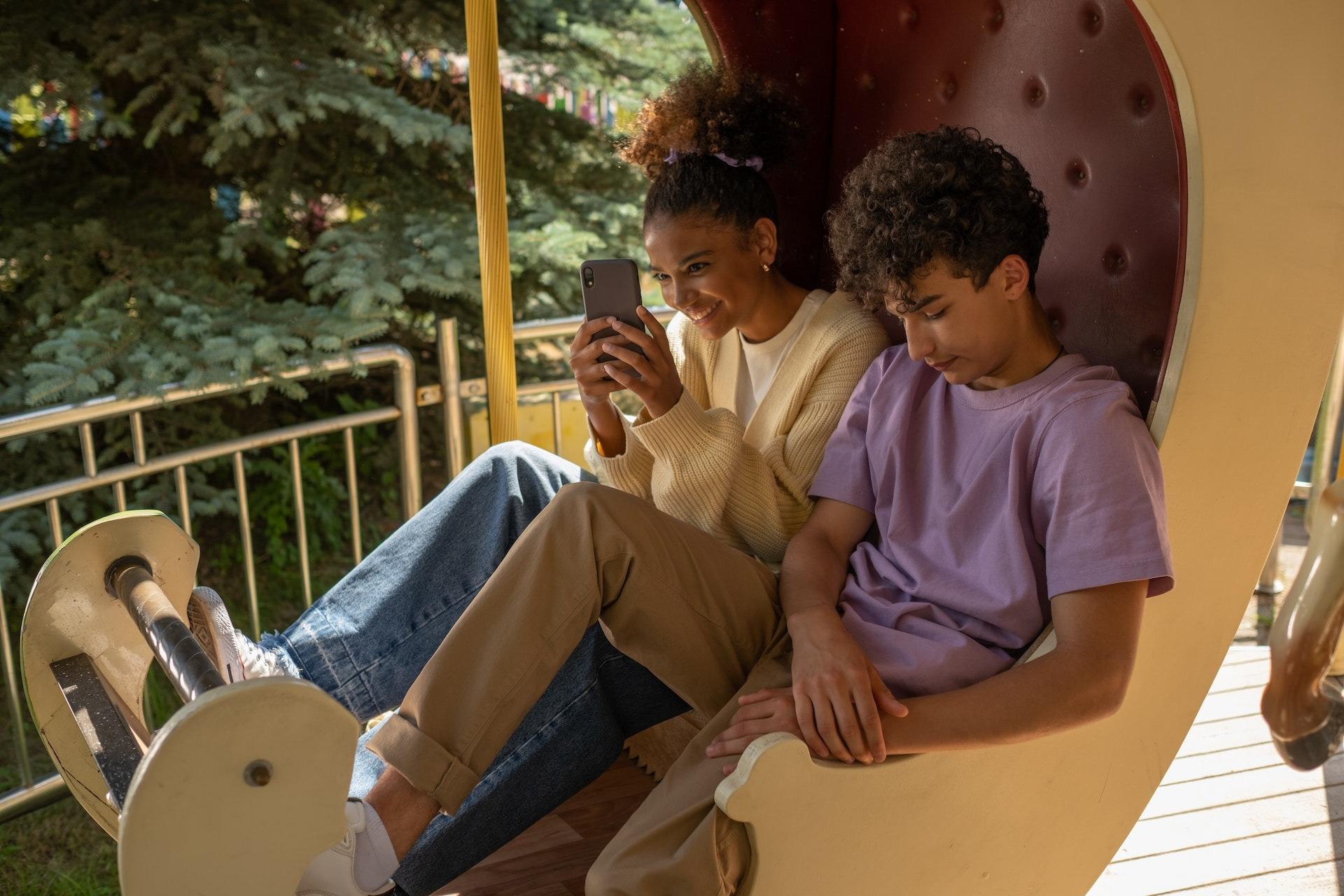 10 stratégies pour lutter contre la surcharge numérique
8. Utiliser les contrôles parentaux et les outils de surveillance : Tirez parti des fonctions de contrôle parental et des outils de surveillance disponibles sur les appareils, les applis et les navigateurs web. Ces outils peuvent vous aider à gérer et à limiter l'accès de votre enfant à certains sites web ou applis, à définir des restrictions de temps et à surveiller ses activités en ligne.
9. Encouragez les interactions sociales hors ligne : Aidez vos enfants à nouer et à entretenir des relations hors ligne en encourageant les interactions sociales en face à face. Organisez des rendez-vous de jeux, encouragez la participation à des activités de groupe ou à des clubs, et soutenez les opportunités pour vos enfants d'interagir avec leurs pairs en personne.

10. Communiquez ouvertement : Maintenez des lignes de communication ouvertes avec vos enfants au sujet de leurs expériences numériques. Encouragez-les à partager leurs préoccupations, leurs difficultés et leurs expériences en ligne. Enseignez-leur la sécurité en ligne, abordez les problèmes qu'ils peuvent rencontrer et aidez-les à gérer efficacement la surcharge numérique.
N'oubliez pas que chaque enfant est unique et qu'il est donc important d'adapter ces stratégies en fonction de l'âge, du niveau de maturité et des besoins individuels de votre enfant. En favorisant un équilibre sain entre les mondes numérique et hors ligne, vous pouvez aider vos enfants à lutter contre la surcharge numérique et à développer des habitudes numériques saines.
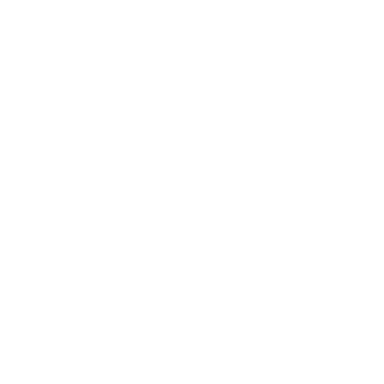 Fin du module 4
Nous vous remercions d'avoir lu le module 4, et nous espérons que vous l'avez apprécié et que vous avez appris des informations utiles. Ce module fait partie de la formation Survivre au numérique. Vous pouvez trouver les autres modules sur notre site web. N'oubliez pas de vous tenir au courant de l'évolution du projet en nous suivant sur nos canaux de médias sociaux !
www.survivingdigital.eu